PORTFOLIO COMMITTEE ON COGTA
STATE OF THE MUNICIPALITIES IN THE SARAH BAARTMAN DISTRICT

DATE: 1 JUNE 2021
VENUE: VIRTUAL PLATFORM
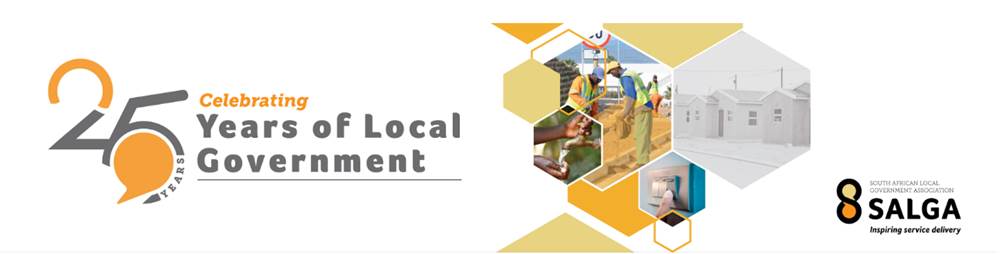 TABLE OF CONTENTS
OVERVIEW OF SBDM
STATE OF FUNCTIONALITY OF IGR AND GOVERNANCE STRUCTURES
OVERVIEW OF MUNICIPAL INSTITUTIONAL RESILIENCE 
STATE OF MUNICIPAL FINANCES
SERVICE DELIVERY, INFRASTRUCTURE AND PLANNING
SOCIAL COHESSION AND GENDER MAINSTREAMING 
CONCLUDING REMARKS
LOCATION
The Sarah Baartman District Municipality is located in the central part of the Eastern Cape Province. The District measures about 58 242 square kilometres in size and has the largest number of Category “B” municipalities in the country. It is one of the six District Municipalities (Category C) in the province. 
The District is surrounded by the Nelson Mandela Bay Metropole, Amathole DM, Chris Hani DM, Pixley Ka Seme DM, Garden Route DM, DM and Central Karoo DM
SPATIAL STATUS
POPULATION
The population of the Sarah Baartman District Municipality is 527 062.
With annual population growth rate of 1.14 percent, the population is estimated to increase to 564 000 people by 2025.
In 2019, the district had a total number of 152 208 households, with a population density of 11,2 people per km². 

.
Source: IHS Markit Régional eXplorer version 1946
TRENDS WERE MUNICIPAL POBS ARE CHANGED DUE TO POLITICAL INSTABILITY WITHIN THE SBDM
STATE OF MUNICIPALITIES IN SARAH BAARTMAN DISTRICT
Generally the District and the Locals structures are in place and functional. 
This is evident in their Audit Outcomes of 2018-2019. 
It is important though to acknowledge how difficult it is for Ward Councillors and Exco in Dr Beyers Naude to service their constituencies due to the size and dispersed nature of its topography  
DIMAFOs both technical and political are functional
STATE OF MUNICIPALITIES IN SARAH BAARTMAN DISTRICT
The TROIKAs  in the SBDM are fairly coherence hence the prevailing relative social and political stability 
While there is general socio – political stability in the district, Makana Local Municipality remains the only one with remnants of social unrest due to historical challenges that relates to service delivery, an emerging litigious and antagonistic relations between the municipality and civil society 
Widening social gap or trust deficit between municipalities and citizenry 
Destructive invisible external influence on the affairs of municipalities
STATE OF FUNCTIONALITY OF IGR & GOVERNANCE STRUCTURES
5. Although functional, Ward Committees are proving not to be the best mechanism to expediently facilitate the require interface with the general public and community organisations.
STATE OF MUNICIPALITIES IN SARAH BAARTMAN DISTRICT
Human Resources
100% of Municipal Managers positions filled in the SBDM area of jurisdiction with only 1 suspension.
 100% of CFO positions are filled in the SBDM area of jurisdiction with 1 suspension.
100% of positions of Directors Corporate Services are filled in the SBDM area of jurisdiction.
100 % of Technical Director positions are filled in the SBDM area of jurisdiction. 
Municipal Managers
Out of 8 MMs, only  1 is currently vacant due to suspension.
Municipality with MM currently on suspension i.e. Sundays River Valley. 
Chief Financial Officers
Out of 8 Municipal CFOs, only 1 is vacant due to suspension i.e. Dr. Beyers Naude.
STATE OF MUNICIPALITIES IN SARAH BAARTMAN DISTRICT
Regardless of known historical factors, recently amalgamated municipalities continue to survive on their own with meagre resources, for an example Dr Beyers Naude LM.
 Political – administrative tensions leading to high labour turn – over, litigation and labour instability
 Declining levels of interests by professionals to work in the local government sector 
 Destructive labour unrest which on close analysis represents an inherent contradiction between the hard – won central bargaining system and the divisive onsite bargaining. The same labour unrest shows elements of political manipulation and fiddling with the constitutional and executive responsibility of the leadership of municipalities
STATE OF FUNCTIONALITY OF IGR & GOVERNANCE STRUCTURES
Recently amalgamated Municipalities continue experiencing serious financial distress which as a result of historical factors, e.g. Dr Beyers Naude LM.
Most municipalities at SBDM are experiencing serious financial distress. 
Some of our municipalities are battling to meet statutory financial obligations such as payment of third parties and in some cases even payment of salaries. (Court Order for Blue Crane to honour its commitment to pay 3rd parties) 
Noticeable trend in municipal audit outcomes reflecting substantial irregular, fruitless, wasteful and unauthorised expenditure 
All municipalities at SBDM are suffering the negative impact of the economic meltdown and the overlapping effects of the COVID19 local down and a shrinking revenue base. 
General trend amongst other municipalities sitting above the ideal threshold in terms of CAPEX – OPEX ratios.
Only one municipality in SBDM has adopted an unfunded budget
STATE OF MUNICIPALITIES IN SARAH BAARTMAN DISTRICT
Municipal Unfunded Budget faced following Challenges:
Employee related costs higher than the Treasury norm of maximum of 40 per cent;
On financial performance, municipalities adopting operating deficits budgets;
Low collection rates by municipalities on billed revenue with some at 40 per cent; 
High operating expenditure including administrative services that can be performed internally;
Contribution of internally generated funding towards capital outlay though municipalities are not funded;
Inability by municipalities to honour financial commitments resulting in high creditors from prior-years;
Water and electricity losses above the norm;
Various municipal areas not billed for electricity and water; and
Weak net working assets management.
STATE OF MUNICIPALITIES IN SARAH BAARTMAN DISTRICT
Dr. Beyers Naude LM) has been adopting unfunded budgets for the past three financial years.
The above mentioned municipality is considered to be in financially distressed. The list also includes Makana and Koukamma LMs
MOVEMENT IN AUDIT OUTCOMES
Colour represent the name the audit opinion from which the auditee has moved
STATE OF MUNICIPALITIES IN SARAH BAARTMAN DISTRICT
Makana LM adheres to payment arrangements
Dr Beyers Naude LM has agreed to pay R5 million, however, could not honour the signed agreement. There is a pending Court case between the municipality and ESKOM.
STATE OF MUNICIPALITIES IN SARAH BAARTMAN DISTRICT
Overstretched and ageing bulk infrastructure. 
Deepening levels of inequality, unemployment and poverty.
General failure of the sector to leverage the benefits of SPLUMA thus enforcing proper land use management. 
Worrying growth of non functional water schemes across districts. 
 Most municipalities have not yet established a wall-to-wall Land use scheme.  
Almost all municipalities in the SBDM have developed Spatial Development Frameworks. However, to ensure compliance, there is a need to conduct an assessment of those SDF’s to ensure full compliance with SPLUMA. So far, no support has been provided by SALGA to improve the situation.
STATE OF MUNICIPALITIES IN SARAH BAARTMAN DISTRICT
The General implementation of SPLUMA in the Province is delayed due to lack of capacity 	within municipal administration – there is 	uncertainty about the Provisions of the Act. 
The credibility of the MPTs that have been established as well as the MPT Options that municipalities have chosen need to be 	reviewed.
There are three MPT options available for selection by Municipalities. These options are to either form a Single MPT or Joint MPT or a 	District MPT. 
Given the number of possible financial implications such as human capital, cost of land administration and development, emphasis is 	made when advising municipalities to implement the low cost options when it comes to the decision on the type of municipal planning tribunal to choose. This is due to the fact that, expertise can be outsourced from other governments at no cost 	
There is a need to lobby for funding to assist some of the municipalities that have financial challenges to develop LUS.
STATE OF MUNICIPALITIES IN SARAH BAARTMAN DISTRICT
Top amongst challenges across Districts in the Province is a growing number of non – functional water schemes. This means while in our records an area may reflect as though it has access to clean water, there are prospects that, that area does not have access to water due to non functional water schemes.
STATE OF MUNICIPALITIES IN SARAH BAARTMAN DISTRICT
As is generally the case across the Province, municipalities within Sarah Baartman lack capacity to implement proper land use management schemes 
Across the local government spheres funding for planning remain insufficient 
Almost all municipalities are far from full compliance with SPLUMA regulatory precepts 
Almost all municipalities lack appropriate planning expertise which is very crucial for compliance with SPLUMA, processing development applications as well as hosting a GIS capability
Notwithstanding the above, Sarah Baartman has made some progress regarding implementation of SPLUMA provision as such, an Appeal Authority has already been established.
DDM INTERVENTION, SALGA’S OPPORTUNITY
Use the DDM model to enhance integration and mutually beneficial cooperative governance system 
Increase the rand value in our budgets through DDM in terms of join operations, shared services and centralised capabilities 
Bridge the trust deficit between the people and municipalities 
Firm up on the role and resource District Municipalities to play a more strategic role to lead, coordinate
Enhance responsive planning and ensure inclusivity of budgeting based on needs
Build relevant government capacity in support of municipalities.  
Strengthen monitoring and evaluation at district and local levels. 
Ensure sustainable development to promote poverty eradication, employment and equality. 
Exercise oversight over budgets and projects in an accountable and transparent manner
Continue engaging political parties 
Consider involvement in certain court cases where the spirit and letter of the law is being threatened
SALGA DIRECT SUPPORT TO DR BEYERS NAUDE
SALGA Political Task Team engaged with the Executive Committee of Dr Beyers Naude LM on 19 May 2021;

Meeting placed particular focus on the recent ongoing challenges pertaining to:-
the impact of the 2016 amalgamation;
water crisis linked to the drought;
electricity distribution (ESKOM debt); and 
outcomes of recent court cases placing a financial burden on the resources of the municipality. 

Agreed that Technical Team should meet and develop Programme of Action to address the challenges – technical team meeting from 1 – 2 June ’21.
THANK YOU
22